Занятие 2
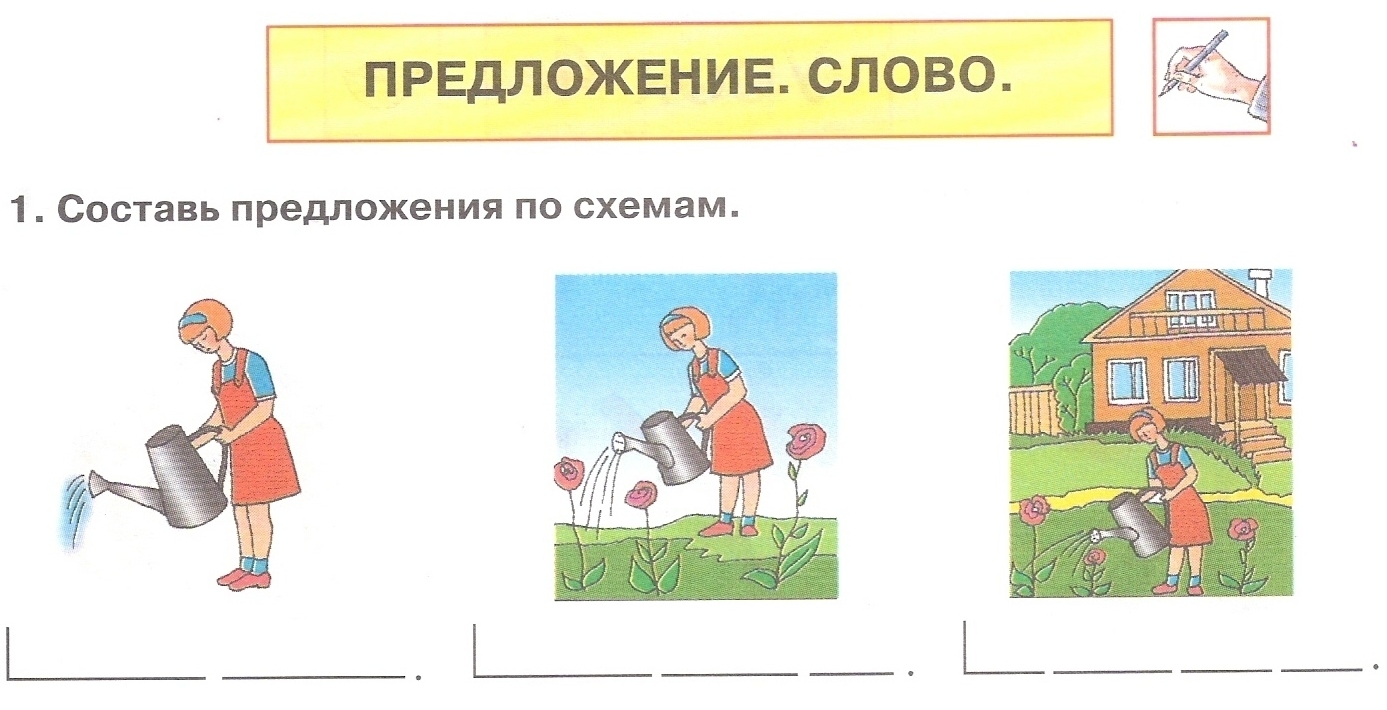 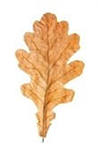 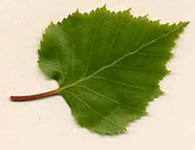 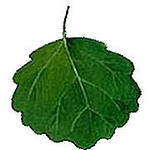 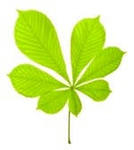 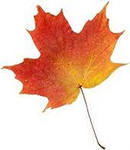 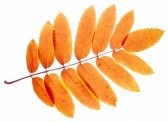 МОЛОДЦЫ!